LECTURA Y EMOCIONES
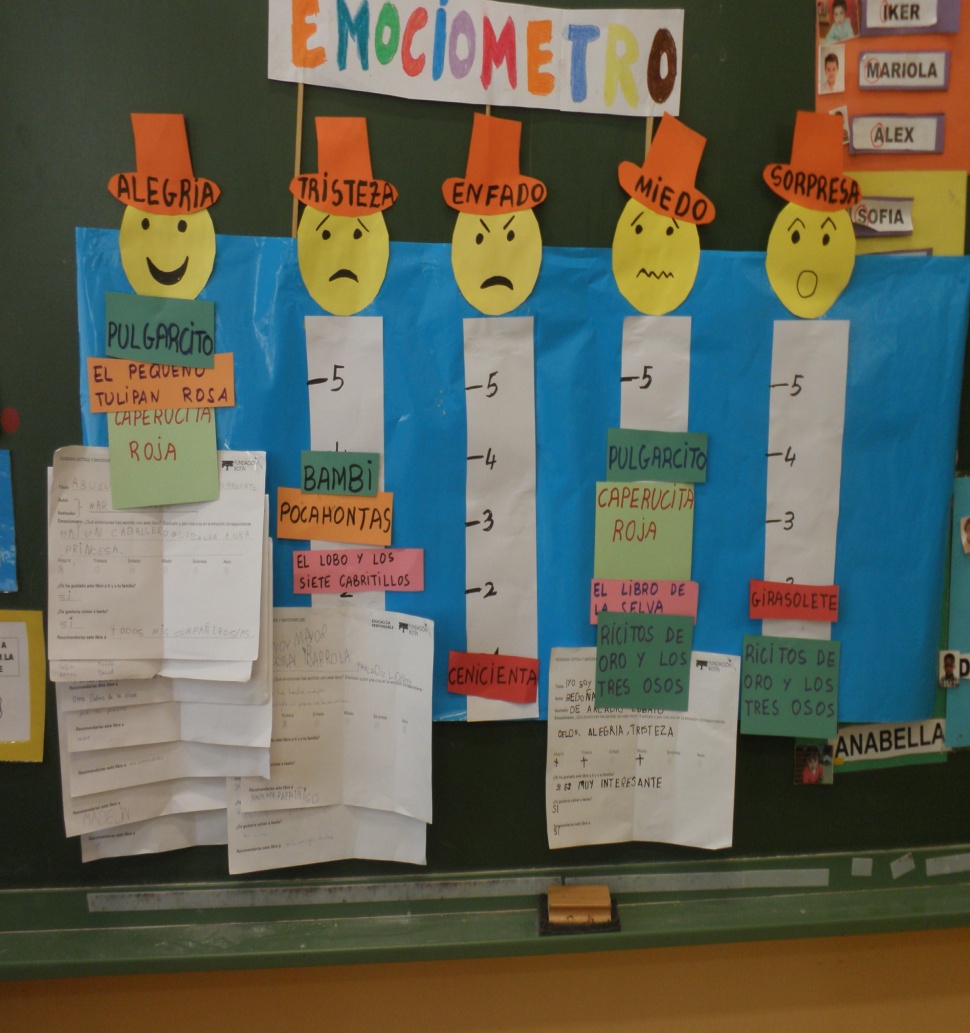 2º DE EDUCACION INFANTIL
C.P. VAZQUEZ DE MELLA
PRESENTACION DEL MAGO
RECIBIMOS LA CARTA DEL MAGO DE LAS PALABRAS

EMOCIONES QUE 
     EXPERIMENTAMOS:
      
               
                       SORPRESA

          
                          INCERTIDUMBRE
                 
                           
                        CURIOSIDAD
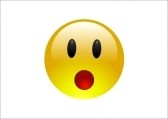 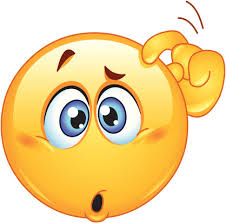 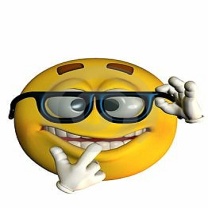 CONOCEMOS AL MAGO
VISIONADO DEL VIDEO EN EL ORDENADOR DE CLASE.
        El mago nos cuenta porque se ha       
        puesto en contacto con nosotros,          
        nos cuenta un cuento y nos pide 
        que le pongamos un nombre.
        
EMOCIONES QUE NOS
       PROVOCA:
            
         
                MI            MIEDO       
                            

                     SIMPATIA

                             
                     INTERES
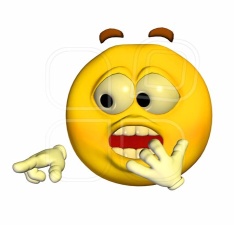 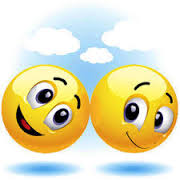 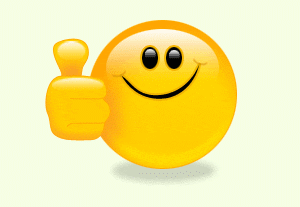 PENSAMOS Y ELEGIMOS UN NOMBRE PARA EL MAGO
Decidimos que el mago de las palabras se llamara Salamundri.
Creemos que le gustaría que le hiciéramos un dibujo.
Trabajamos la lectura y orden de las palabras  en una frase.

EMOCIONES:
                           
             
                       ENTUSIASMO
                      

              ENFADO

 
              ACEPTACION
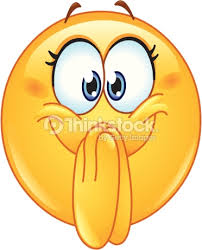 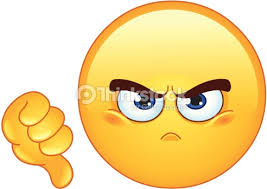 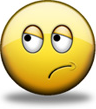 “HISTORIAS DE RATONES”
ACTIVIDAD: “ EL BOSQUE”
Recreamos un bosque con materiales que hemos utilizado en los Conciertos Musicales de nuestro Centro
Utilizamos tiras de papel de periódico para simular el suelo del bosque cubierto de hojas
Les propongo a los alumnos que piensen en animales que viven en el bosque y que elijan uno para sentarse  a escuchar el cuento que les leerá “el viejo Buho”
Antes de leer el cuento realizamos una relajación tumbados  sobre “las hojas”
Después de la lectura jugamos en el bosque  como los animales que hemos elegido.
ACTIVIDAD: “ EL BOSQUE”
EMOCIONES:
SORPRESA
MIEDO
TRANQUILIDAD
INTRIGA
ALEGRIA
[Speaker Notes: emociones]
ACTIVIDAD “INVENTAMOS LA HISTORIA DE UN RATON”
Entre todos inventamos la historia de  un ratón con el que nadie quería jugar porque era muy pequeñito. Con la ayuda de una bruja buena conseguirá tener el valor suficiente para que los demás le acepten como es.
Ilustramos en parejas las diferentes escenas del cuento.
 EMOCIONES:
             INSEGURIDAD


                                 RESPETO
                     

                                  EMPATIA
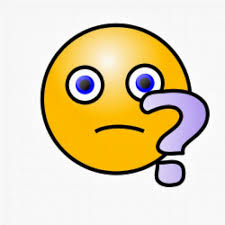 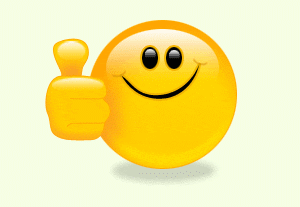 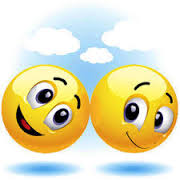 CUENTO:“NO TE VAYAS”
ACTIVIDADES
EXPRESION DE PREFERENCIAS    PERSONALES
Utilización de la formula “No me gusta nada, nada……….pero me encanta, me encanta……….para expresar lo que nos gusta y lo que no.

EMOCIO         CONFUSION

                                              
                    
                     

                        A    APATÍA
DRAMATIZACION DEL CUENTO
LECTURA DEL CUENTO “NO TE VAYAS”
REPRESENTACION DE LAS DIFERENTES SITUACIONES QUE SON MALAS Y BUENA	S PARA  LA PROTAGONISTA DEL CUENTO.
EMOCIONES:
                VERGUENZA
                 
                 DIVERSIÓN
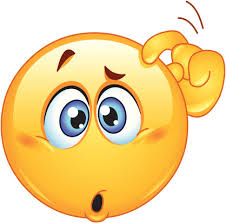 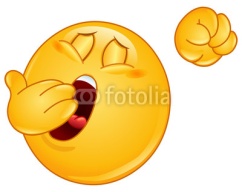 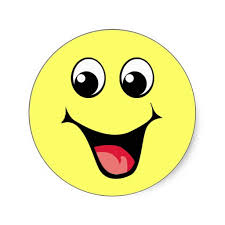 LEER EN FAMILIA
Elegimos un cuento y se lo llevan a casa junto con u dossier de orientaciones para las familias  sobre como leer un cuento a sus hijos.
Rellenamos una ficha con las emociones que les había provocado l el cuento que les relataron en casa.
Elaboracion de un emociometro en el que colocamos las fichas que  rellenaron en casa.
EMOCION PREDOMINANTE:  


                       A  ALEGRIA

Utilizamos el Emociometro para señalar las emociones que nos provocan los cuentos que trabajamos en clase.
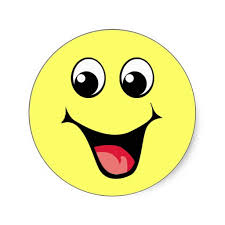 EL MAGO NOS PIDE UNA MASCOTA
Vemos otro video sobre el Mago en el que recibe la tarjeta con el nombre que le hemos puesto.
Relato de “La ovejita que vino a cenar”
El Mago nos pide que le hagamos una mascota.
Elaboramos entre todos una que elegimos entre varias.
EMOCIONES
                ENTUSIASMO



                  SIMPATIA
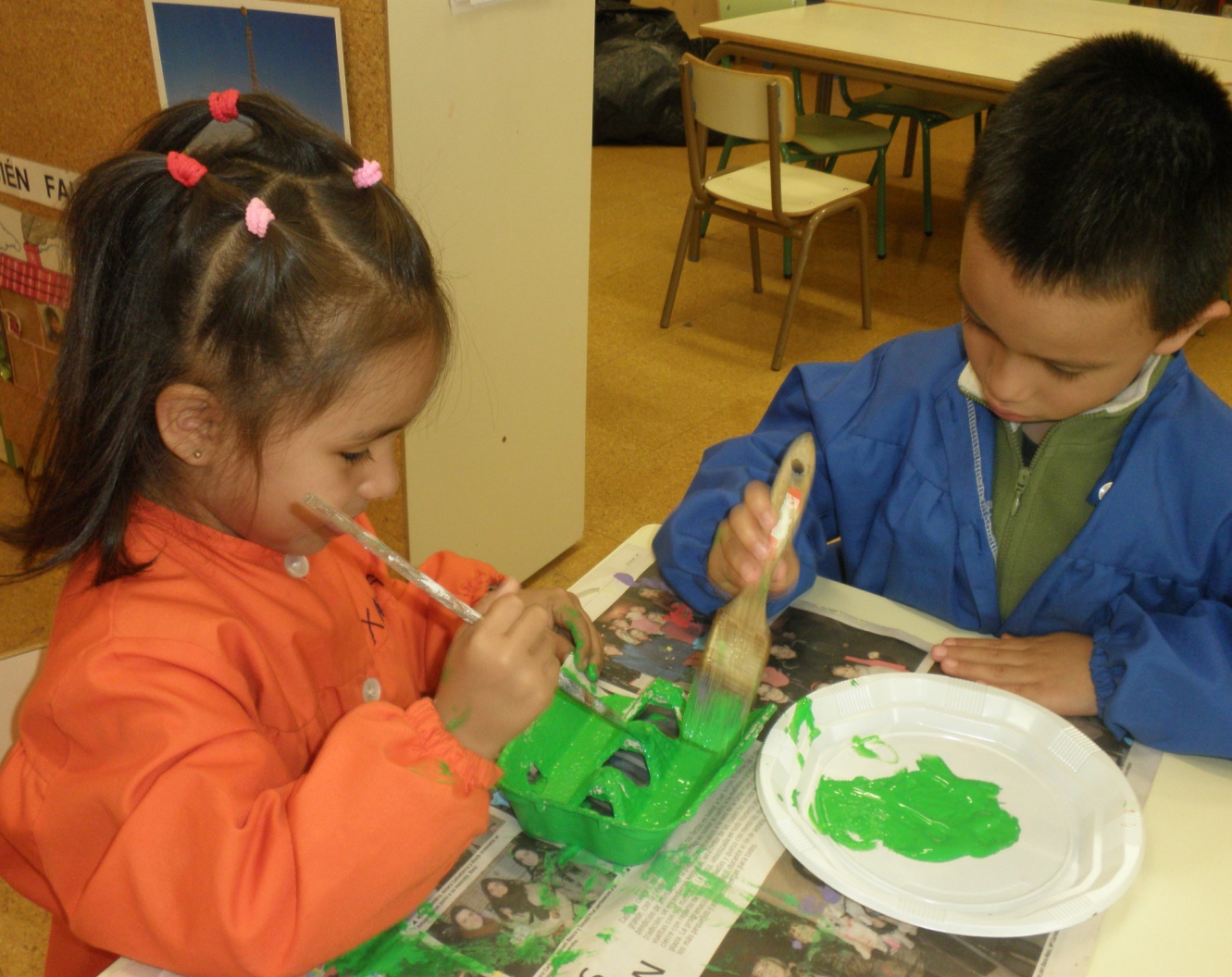 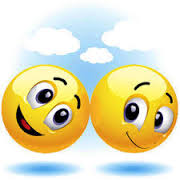 ¡HASTA PRONTO!
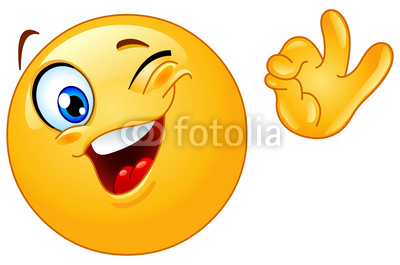 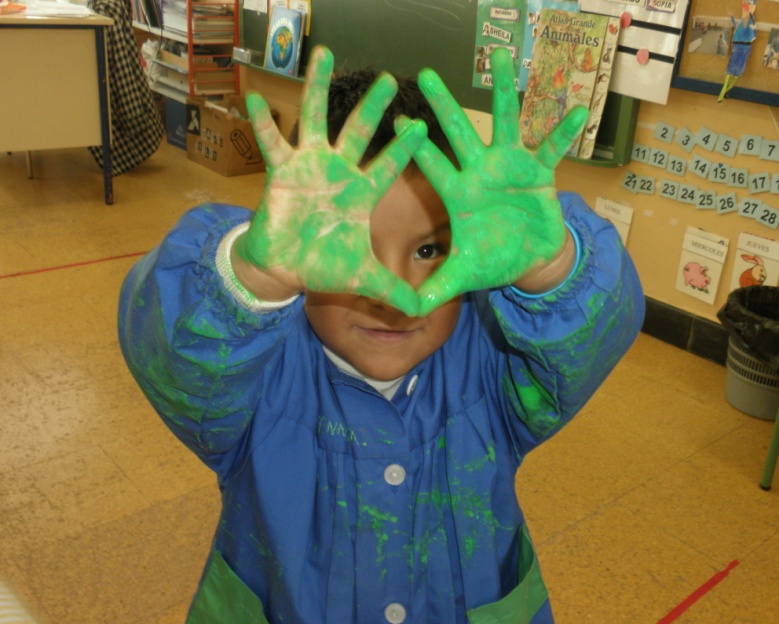 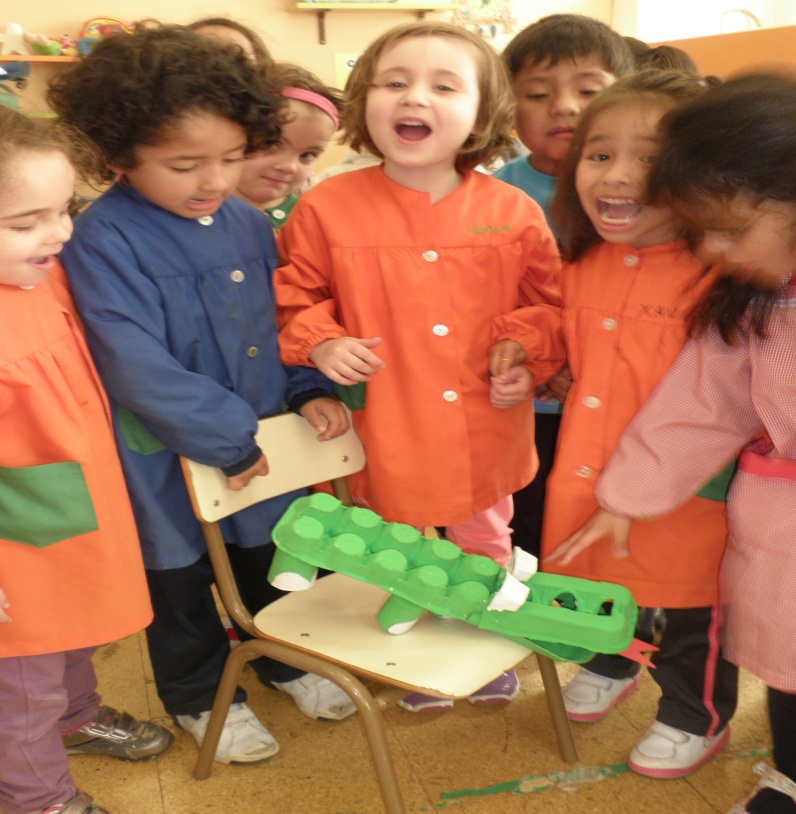 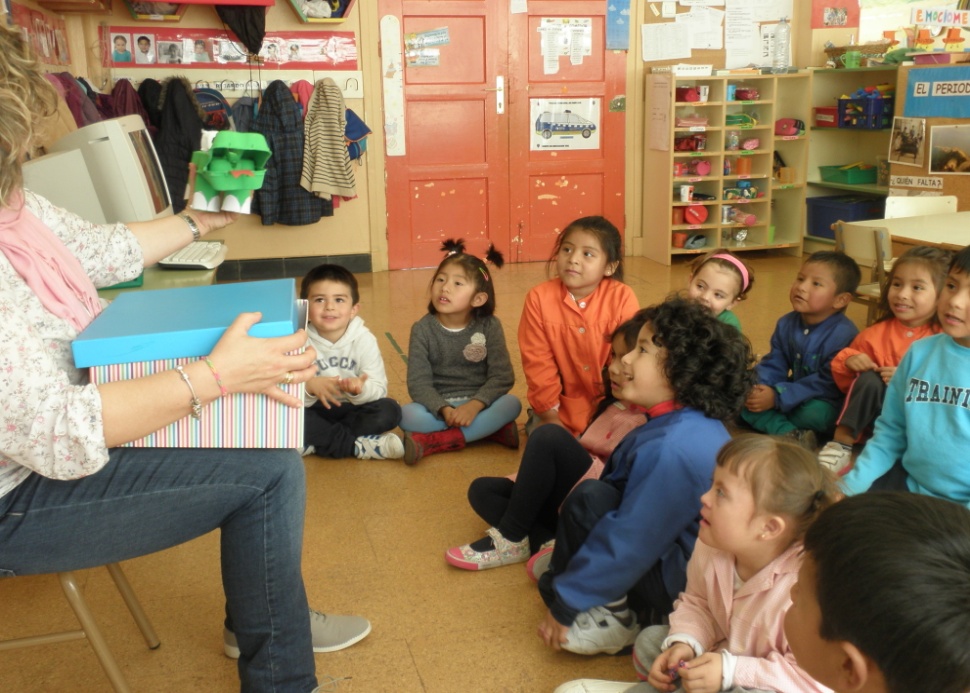